Rédaction
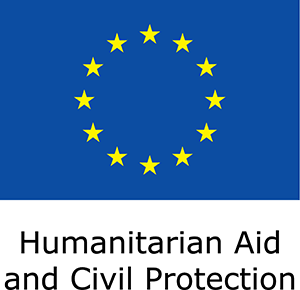 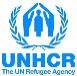 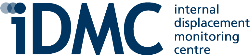 Objectifs
Organiser un processus de rédaction pour un instrument national sur le déplacement interne 
Garantir la consultation de toutes les parties prenantes sur le contenu de l’instrument  
Lister tous les éléments requis dans le contenu d’une loi ou d’une politique sur le déplacement interne 
Lister les droits des PDI au cours de toutes les phases de déplacement
[Speaker Notes: La phase de rédaction est complexe dans la mesure où elle contient deux dimensions essentielles : définir un contenu de qualité conforme aux exigences nationales, régionales et internationales, et mettre en place les prérequis procéduraux qui permettront son adoption.]
Actions suggérées
Pour chaque phase...
[Speaker Notes: Mettre en place un plan de travail pour le dévelopement d’un instrument national: 

Un plan de travail provisoire devrait être défini dès l’initiation du processus. Il devrait :
- être réaliste et flexible ;
- définir clairement les différentes phases du processus de rédaction ;
- Préciser les tâches et les objectifs de chacune des phases. 

Les tâches devraient inclure :
- la préparation des documents d’avant-projet ;
- la planification, la préparation et l’organisation des réunions de consultation ;
- le suivi.

Rédiger l’instrument national
Une approche clairement structurée, étape par étape, est en général la meilleure méthode pour garantir l’implication adéquate de toutes les parties concernées. Chacune des étapes doit permettre la consultation du comité de direction ainsi que celle des partenaires consultatifs, renforçant ainsi leur investissement et leur engagement dans le processus comme dans le document qui en résultera.

Étapes possibles au cours de la rédaction :
- préparation d’un document de travail définissant les paramètres clés de l’instrument national ;
- préparation d’un glossaire réunissant les notions et les concepts essentiels qui
seront utilisés ; 
- élaboration d’un plan préliminaire déterminant la structure de l’instrument dans ses grandes lignes et accompagné de brèves explications sur le contenu envisagé ;
- division du processus de rédaction en plusieurs parties en vue de permettre une
consultation approfondie sur certains éléments particuliers ;
- fusion des différentes parties en un instrument provisoire complet et exhaustif prêt pour la révision finale et la validation ;
- validation et adoption 

Diriger un processus de rédaction inclusive et transparent
-	Responsabilité : une approche “bottom-up” avec les PDI au centre
-	Nature inclusive : information, consultations et participation
-	Transparence
Outils de transparence: 
-	 Information publique au début du processus de rédaction
-	 Mise à jour et information régulière 
-	 Information régulières sur le contenu et sur la réponse aux attentes des PDI et autres personnes affectées par le déplacement 
Ces éléments peuvent avoir un impact décisif sur la légitimé du futur instrument]
Le rôle des parlementaires
Garantir que les documents préparatoires contiennent les caractéristiques essentielles 
Identifier les vides juridiques dans les projets de loi ou les amendements
S’assurer de la discussion du projet dans les débats parlementaires
Présenter le projet de loi au public et à la société civile et encourager les commentaires
[Speaker Notes: La responsabilité principale du parlement est la préparation et la révision du projet de loi. Les parlementaires ne sont cependant pas engagés directement dans la rédaction de l’instrument. Leur rôle consiste en quatre fonctions clé présentées dans la diapositive.]
Qui est qui?
Partenaires consultatifs
Comité directeur/de rédaction
Agence lead
[Speaker Notes: Cette diapositive est un rappel de la session 4 sur les rôle des parties prenantes dans le processus de rédation. 

Il y a normalement quatre rôles majeurs dans le comité directeur ou comité de rédaction et au sein des partenaires consultatifs :
 - Les experts rédacteurs
-  Le comité de rédaction : personnes avec des connaissances particulières. Il peut être fusionné avec les comités directeur. 
- Comité directeur : qui a la charge de revoir le texte produit. 
-  Partenaires consultatifs : ceux qui n’interviennent pas directement dans le processus de rédaction mais ont des contributions à offrir.]
Elements généraux
Définitions
 PDI
 Personnes affectées par le déplacement
Principes de base
 Responsabilité nationale
 Non-discrimination 
 Participation
Identification de l’autorité responsable
Mécanismes de coordination
Aspect financiers
[Speaker Notes: La question des definition a été traitée dans la session un et deux. 

Principes de base :
La liste pourrait être bien plus longue mais ils doivent au minima comprendre la responsabilité nationale, la non-discrimination et la participation des PDI. Chacun de ces principes a été couvert plus tôt au cours de cet atelier, mais il s’agit d’une opportunité de rappeler ces messages clés et d’apporter des exemples supplémentaires. 
Identification d’une autorité responsable : 
Se référer à la Convention de Kampala (article 3.2b) et au Pacte des Grands Lacs (article 6.4c du protocole sur les PDI)
Questions à soulever :
 Quel sera le rôle de cette autorité?
 Quel type d’autorité? 
- Un département ministériel ou un portefeuille ministériel pourrait être créé 
- Une autorité, un comité, un comité directeur, un groupe de travail pourrait être mis en place en dehors de tout département ministériel existant. 
- Un point focal national peut être nommé au sein d’un comité ou d’un département ministériel existant. 
En Ouganda par exemple, le point focal désigné est les Département en charge des Réfugiés et de la Préparation aux Catastrophes à au sein du bureau du Premier Ministre. 
Le projet de loi qui est en cours de discussion aux Philippines a conféré ce rôle à la Commission Nationale des Droits de l’Homme, un organisme externe et autonome.


Aspects financiers: 

- Se référer à la Convention de Kampala, article 3.2.d
- Réitérer le besoin de garantir une allocation de ressources adequate
Insister sur le fait que les arrangements financiers doivent être adéquates, prévisibles et non-discriminatoires 
Insister sur le besoins de créer des mecanismes de surveillance budgétaires.]
Quiz!
[Speaker Notes: Les participants vont y prendre part en groupe; chaque bonne réponse leur permettant de marquer un point. Le but est de récapituler les principales provisions juridiques et autres principes devant figurer dans l’instrument national.]
Quel principes directeurs se rapportent à la prévention du déplacement?
28 à 30

Quatre à neuf

24 à 27
Quels éléments se réfèrent au déplacement arbitraire
Déplacement comme punition collective

Déplacement causé par l’apartheid ou un nettoyage ethnique

Déplacement causé par un projet de  développement justifié par un intérêt plublic supérieur
Quels sont les PD qui traitent des besoins spécifiques des enfants?
Principe Directeur 8

 Principe Directeur 13

Principe Directeur 15
Quelles sont les trois options d’installation pour les solutions  durables?
Retour, installation et réinstallation

Retour, intégration locale et réinstallation

Retour, réintégration et réhabilitation
Lequel de ces couples est un critère de mesure de la réalisation des solutions durables?
Sécurité et sensibilisation

Sécurité et Sûreté

Dignité et caractère volontaire
Provisions essentielles
Interdiction du déplacement interne (principe directeur six)
Prévention du déplacement (Principe directeur sept) 
La protection et l’assistance des PDI (principes directeurs 10 à 23)
Solutions durables (principes directeurs 28 à 30)
Accès à la justice et à des recours (principes directeurs 28 è 30)

Ne pas oublier la participation des communautés d’accueil et des personnes avec des besoins spécifiques!
[Speaker Notes: Il s’agit d’un rappel : un instrument national complet doit couvrir les trois phases de déplacement et les droits associés à chacune d’elles, comme discuté lors de la session deux.]
Révision: quels droits?
[Speaker Notes: Un instrument national sur les PDI doit déterminer comment les mesures de protection et d’assistance doivent être prises pendant le déplacement. Il doit au minimum contenir les droits stipulés dans les Principes Directeurs, ce qui revient à la codification de droits des personnes. 
Citer un ou deux principes directeurs et revenez sur la structure de leurs provisions:
 - Comme des affirmations générales de droit 
 - Leur pertinence pour les PDI
Une loi ou une politique doit :
 - Reconnaître explicitement ces droits
-  Garantir une assistance mesurable conformément aux quatre “As” (en anglais) – disponible (available), accessible, acceptable et adaptable 
 - Spécifier que l’assistance doit être apportée en respectant les principes humanitaires d’humanité, d’impartialité, d’indépendance et de neutralité et qu’elle ne doit pas doit pas nuire à ceux qu’elle protège.]
Remède légal et accès à la justice
Quel type de remède?

Qui est responsble?

Comment le système recours fonctionne t-il?

Qui peut faire un recours?

Comment la restitutions des LTB fonctionne t-elle?

Comment se décide l’indémnisation?
Préjudices physiques et psycholigiques
Indémnisationet satisfaction
Déplacement
Confiscation des terres et propriétés
Restitution
Violation des droits de l’homme
Compensation
[Speaker Notes: Le droits à des remèdes légaux pour les préjudices subis durant ou du fait du déplacement.
Il est possible de distinguer deux types de préjudices :
-	Physiques et psychologiques
-	Confiscation ou privation des droits fonciers
Les victimes doivent recevoir une indemnisation et obtenir satisfaction pour les préjudices physiques et psychologiques
Les logements, terres et biens doivent être restitués aux propriétaires légitimes, ce qui pose le problème de la sécurité de l’occupation. Peut-on toujours prouver la propriété ? L’usus (le droit d’utiliser) qui est indépendant du droit de propriété mais peut entrer en conflit avec ce dernier, doit également être considéré. 
Que se passe-t-il quand la propriété ne peut être restituée? Une indemnisation juste et équitable pour la perte du bien doit être allouée. Cela constitue une part importante de la réalisation des solutions durables.]
Validation et adoption
Validation ou pas?
Adoption
Pour consolider le contenu du texte de l’instrument 
Pour obtenir le soutien de toutes les parties prenantes
Déterminer qui y prendra part
Expression cruciale de l’engagement étatique
Délibérations finales et amendements 
Texte finalisé et applicable 
Adoption conformément aux procédures nationales
[Speaker Notes: Avant l’adoption du texte par le gouvernement ou le parlement, il peut bénéficier d’une validation qui permettra les derniers changements ou amendements.  
Le processus de validation peut également permettre de :
-	 Améliorer les soutiens à l’instrument
-	 Garantir une mise en œuvre efficace 
-	 Consolider le texte 
En amont de cette étape, les législateurs doivent se poser les questions suivantes :
-	Veut-t-on d’un processus de validation, si oui, pourquoi? 
-	Qui doit prendre part à ce processus?
-	 Comment allons-nous présenter le contenu du texte aux différentes parties prenantes et quels types de contributions recherchons-nous? 
-	 A quelle autorité et dans quelle langue et quel format voulons-nous présenter le texte final pour l’adoption? 
-	 Quel est le meilleur moment pour le présenter ? 
Exemple 1: Atelier de validation en Afghanistan, 2013 
Il s’agissait d’une mesure de plaidoyer en vue de l’adoption. 
Exemple 2 : Kenya
L’exécutif a pris très longtemps pour adopter la politique. Pourtant le groupe de travail sur la protection des PDI (PWGID) a continué de faire pression pour accélérer le processus, y compris en posant des questions au ministère en charge au parlement afin de lui rappeler ses engagements et responsabilités.]
Validation and adoption
Conclusions
Rédiger un instrument national est un processus par étapes qui nécessite une planification rigoureuse
La participation des PDI et des autres affectés par ledéplacement doit être garantie 
Une loi ou politique doit contenir un minimums de principes et élements essentiels à la protection des PDI 
L’accent doit être mis sur la prévention, les droits des PDI et les solutions durables
Checklist
Mettre en place un plan de travail pour le processus de rédaction 
Rédiger l’instrument national étape par étape 
Diriger des consultations inclusives et transparentes avec les parties prenantes 
Décider de l’opportunité d’un processus de validation et qui y prendra part
Valider le contenu et finaliser le texte 
Engager les dernières délibérations sur le texte
Adopter le texte final